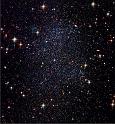 1961г.-2011г.
Классный час«ДЕНЬ КОСМОНАВТИКИ»
( 50 –ЛЕТИЮ ПОСВЯЩАЕТСЯ…)
Подготовила  Ногинова Светлана Борисовна, учитель начальных классов МОУ «Гимназия №2» г. Кимры Тверской области
Планеты солнечной системы
Вокруг Солнца обращаются планеты:
Меркурий
Венера
Земля
Марс
Юпитер
 Сатурн
Уран
Нептун
Плутон
Космический словарь
Космодром
Самолёт
Вертолёт
Луноход
Скафандр
Ракета
Спутник
Парашют
Луноход
Основоположник космонавтики и ракетостроения
Константин Эдуардович Циолковский
(17.09.1857-19.09.1935)
Конструктор ракетных систем
Сергей Павлович Королев
(30.12.1906-14.01.1966)
Собаки - космонавты
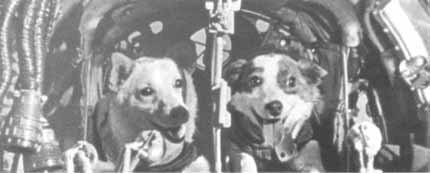 Первый космонавт.
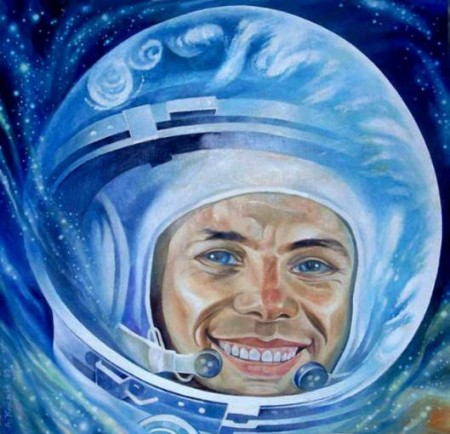 Юрий
Алексеевич
Гагарин 
(9.03.1934-27.03.1968)
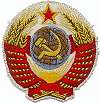 Первая женщина-космонавт
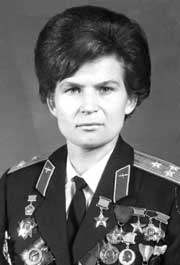 Валентина
Владимировна 
Терешкова
(6марта 1937г.)
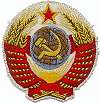 КОСМОНАВТЫ СССР
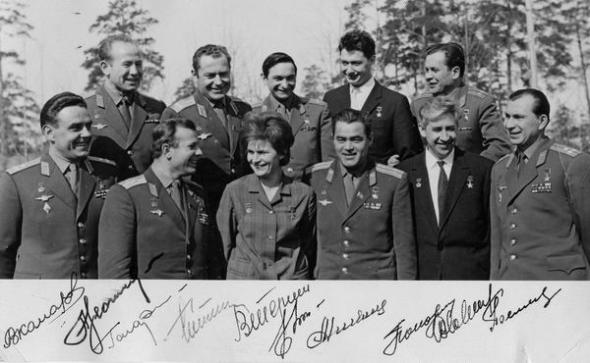 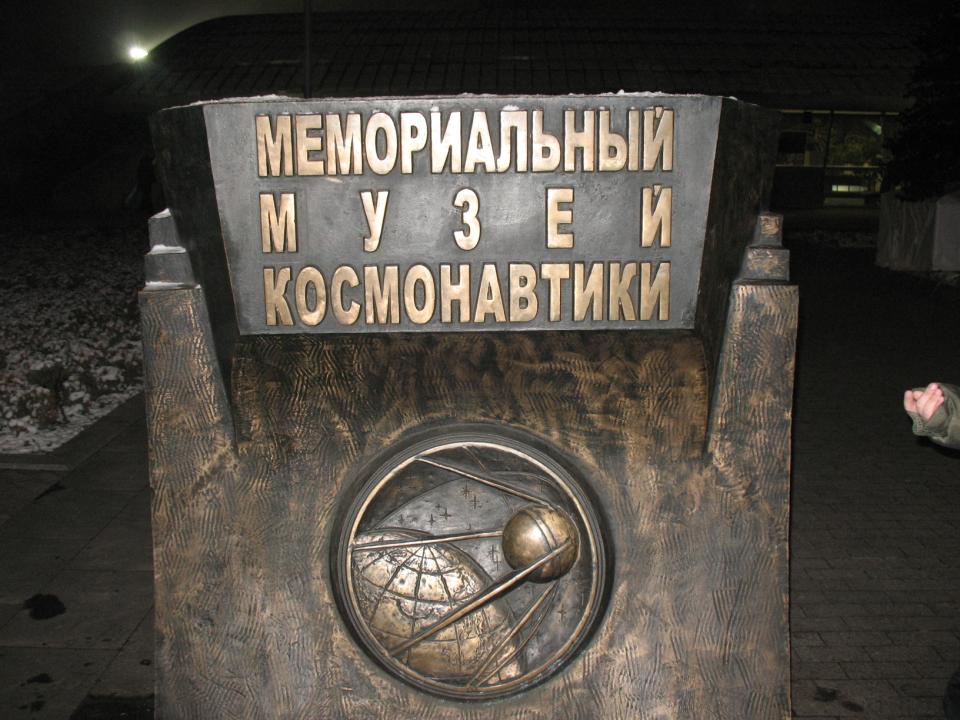 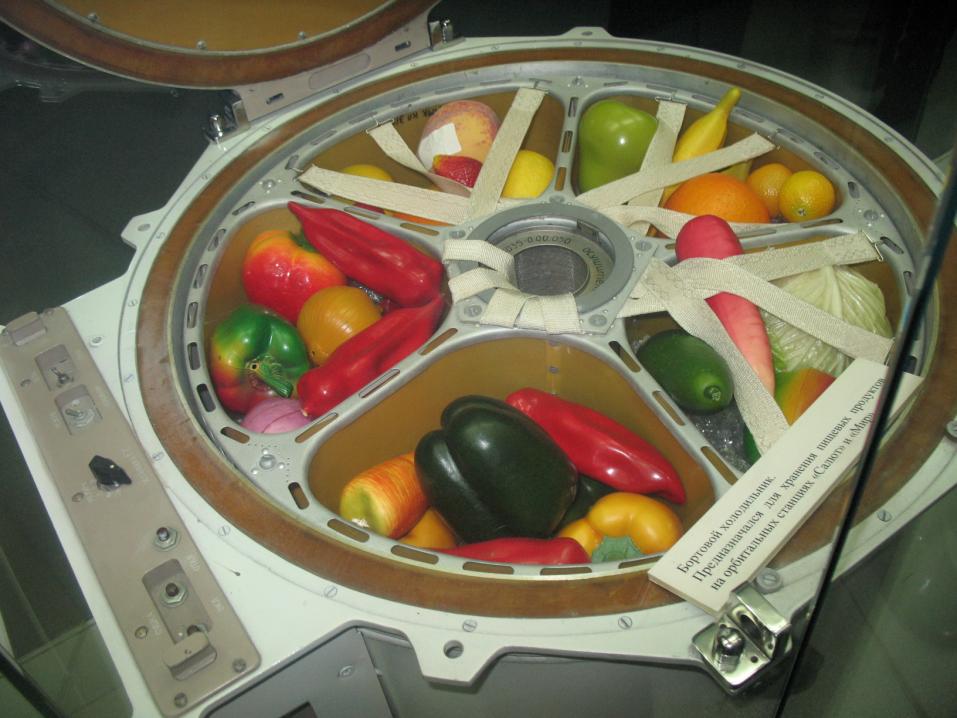 Всем открыта в космос дверь,
Ну-ка, сам себя проверь!
Когда и в какой стране был запущен первый искусственный спутник 
Земли? (4 октября в СССР.)
2. Кто был первым космонавтом? (.Первым космонавтам был Юрий
 Алексеевич Гагарин.)
3. Как спят космонавты? Нужны ли космонавтам в полете постельные
 принадлежности?
 (Космонавтам не нужны постельные принадлежности, т. к. они спят в 
состоянии невесомости, пристегнутыми к креслу.)
4. Назовите планеты Солнечной системы. (Меркурий, Венера, Земля, Марс,
 Юпитер, Сатурн, Уран. Нептун, Плутон.)
5. Кто считается отцом космонавтики? Что вы о нем знаете?
 (Отцом космонавтики считается русский ученый Константин Эдуардович 
Циолковский.)
9. Как называли первый космический корабль, и кто был его конструктором?
 (Первый космический корабль был назван «Восток». Его конструктором
 был советский ученый Сергей Павлович Королев.)
10. К какому событию приурочено празднование Дня космонавтики? 
(День космонавтики в нашей стране, как и международный день
 космонавтики, отмечается 12 апреля, в день первого полета Юрия Гагарина.)
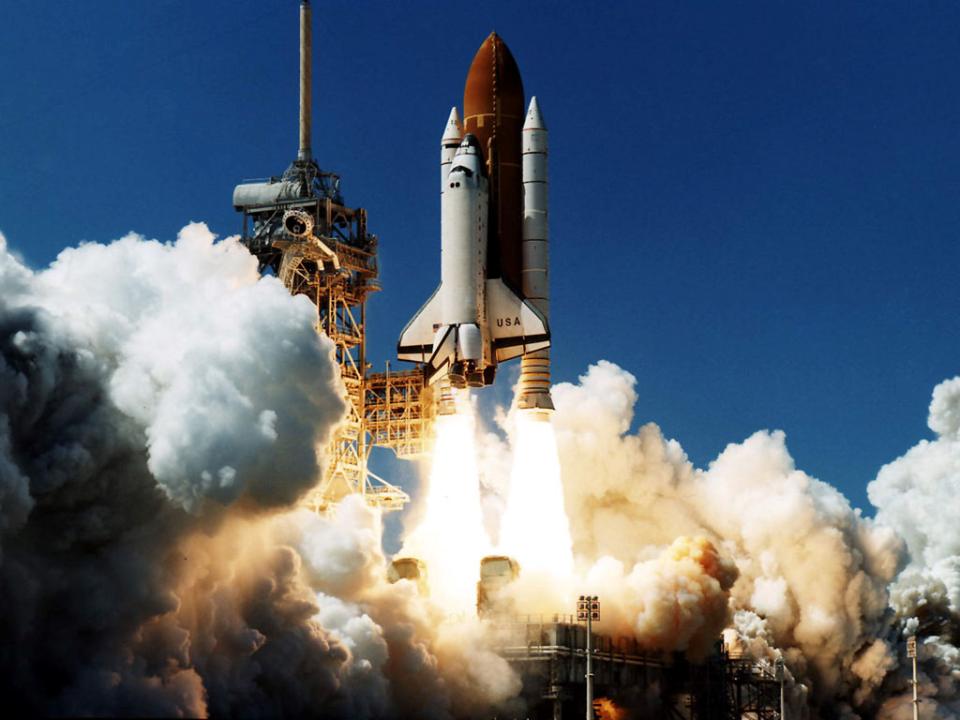 И вновь в неведомые дали
Корабль космический взлетит…
1961-2011